Aula 2 – 17/02/2021
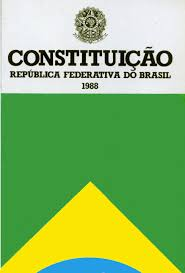 CONSTITUIÇÃO CIDADÃ
http://www4.planalto.gov.br/legislacao
Socorro Bentes
O Art. 205, da Constituição Federal, afirma:
Educação, direito de todos, e dever do Estado, da família e da sociedade
Educação, dever de todos e direito do Estado e da família
Educação, direito de todos e dever do Estado e da família, será promovida e incentivada com a colaboração da sociedade
Educação, direito de todos e dever do Estado e da família, será promovida com a colaboração da sociedade, visando exclusivamente a qualificação para o trabalho
Socorro Bentes
São princípios do ensino, previstos no Art. 206, da Constituição Federal, exceto:
Igualdade de condições para o acesso e permanência na escola 
Gratuidade do ensino público em estabelecimentos oficiais
Garantia de padrão de qualidade
Construir uma sociedade livre, justa e igualitária
Socorro Bentes
O Art. 205, da Constituição Federal, afirma:
Educação, direito de todos, e dever do Estado, da família e da sociedade
Educação, dever de todos e direito do Estado e da família
Educação, direito de todos e dever do Estado e da família, será promovida e incentivada com a colaboração da sociedade
Educação, direito de todos e dever do Estado e da família, será promovida com a colaboração da sociedade, visando exclusivamente a qualificação para o trabalho
Socorro Bentes
São princípios do ensino, previstos no Art. 206, da Constituição Federal, exceto:
Igualdade de condições para o acesso e permanência na escola 
Gratuidade do ensino público em estabelecimentos oficiais
Garantia de padrão de qualidade
Construir uma sociedade livre, justa e igualitária
Socorro Bentes
Socorro Bentes
CAPUT - no meio jurídico, o termo designa a parte inicial, o título ou cabeçalho do artigo de lei ou regulamento. Ex:  caput do artigo 206, da Constituição Federal “O ensino será ministrado com base nos seguintes princípios”
ARTIGO – é expresso com a abreviatura (“art.” ou “Art.”), seguido de um número natural. Ex: Art. 205. Os artigos de uma lei podem ser divididos em parágrafos, incisos e alíneas.
Socorro Bentes
PARÁGRAFO – representado pelo sinal gráfico §, seguido de numeração.
Quando existe apenas um parágrafo na lei, chamamos de parágrafo único (por extenso).
INCISO: encontra-se em um nível inferior ao parágrafo. Representado por números romanos. Ex: I, II, III, ...
ALÍNEA: designa as subdivisões de um artigo de lei, decreto, resolução, código ou regulamento interno. Representadas por letras minúsculas. Ex: a), b), c) ...
Socorro Bentes
LEITURA

CAPÍTULO e PARÁGRAFO
número ordinal (1º ao 9º)
Número cardinal a partir de 10

TÍTULO:  I –  um
SEÇÃO: VIII - oito
INCISO: III – três
Socorro Bentes
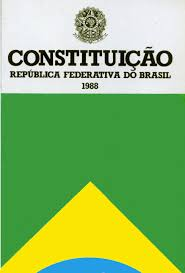 CONSTITUIÇÃO CIDADÃ
Socorro Bentes
CAPÍTULO III 
DA EDUCAÇÃO, DA CULTURA E DO DESPORTO 
Seção I 
DA EDUCAÇÃO
Art. 205 a 214
Socorro Bentes
EDUCAÇÃO – Art. 205
DIREITO

TODOS
DEVER

ESTADO e FAMÍLIA
Art. 1º
Fundamentos
colaboração da sociedade
Art. 6º
Direito social básico
Art. 3º
Objetivos
Pleno desenvolvimento da pessoa
Preparo para o exercício da cidadania
Qualificação para o trabalho
Socorro Bentes
Art. 206
I - Igualdade de condições para o acesso e permanência na escola;
II - Liberdade de aprender, ensinar, pesquisar e divulgar o pensamento, a arte e o saber;
III - Pluralismo de ideias e de concepções pedagógicas, e coexistência de instituições públicas e privadas de ensino;
IV - Gratuidade do ensino público em estabelecimentos oficiais;
V - Valorização dos profissionais da educação escolar, garantidos, na forma da lei, planos de carreira, com ingresso exclusivamente por concurso público de provas e títulos, aos das redes públicas;          
VI - Gestão democrática do ensino público, na forma da lei;
VII - Garantia de padrão de qualidade.
VIII - Piso salarial profissional nacional para os profissionais da educação escolar pública, nos termos de lei federal. (Emenda Constitucional nº 53, de 2006) – a Lei disporá sobre as categorias de trabalhadores considerados profissionais da educação básica e sobre a fixação de prazo para a elaboração ou adequação de seus planos de carreira, no âmbito da União, dos Estados, do Distrito Federal e dos Municípios
IX - Garantia do direito à educação e à aprendizagem ao longo da vida. (Emenda Constitucional nº 108, de 2020)
Art. 207
As universidades gozam de autonomia didático-científica, administrativa e de gestão financeira e patrimonial, e obedecerão ao princípio de indissociabilidade entre ensino, pesquisa e extensão.
§ 1º É facultado às universidades admitir professores, técnicos e cientistas estrangeiros, na forma da lei.          
§ 2º O disposto neste artigo aplica-se às instituições de pesquisa científica e tecnológica.
Art. 208
O dever do Estado com a educação será efetivado mediante a garantia:
I - educação básica obrigatória e gratuita dos 4 (quatro) aos 17 (dezessete) anos de idade, assegurada inclusive sua oferta gratuita para todos os que a ela não tiveram acesso na idade própria;          
II - progressiva universalização do ensino médio gratuito;          
III - atendimento educacional especializado aos portadores de deficiência, preferencialmente na rede regular de ensino;
IV - educação infantil, em creche e pré-escola, às crianças até 5 (cinco) anos de idade;
Art. 208
V - acesso aos níveis mais elevados do ensino, da pesquisa e da criação artística, segundo a capacidade de cada um;
VI - oferta de ensino noturno regular, adequado às condições do educando;
VII - atendimento ao educando, em todas as etapas da educação básica, por meio de programas suplementares de material didáticoescolar, transporte, alimentação e assistência à saúde
Socorro Bentes
Art. 208
§ 1º O acesso ao ensino obrigatório e gratuito é direito público subjetivo.
§ 2º O não-oferecimento do ensino obrigatório pelo Poder Público, ou sua oferta irregular, importa responsabilidade da autoridade competente.
§ 3º Compete ao Poder Público recensear os educandos no ensino fundamental, fazer-lhes a chamada e zelar, junto aos pais ou responsáveis, pela frequência à escola.
Socorro Bentes
Art. 209
O ensino é livre à iniciativa privada, atendidas as seguintes condições:
I - cumprimento das normas gerais da educação nacional;
II - autorização e avaliação de qualidade pelo Poder Público.
Socorro Bentes
Art. 210
Serão fixados conteúdos mínimos para o ensino fundamental, de maneira a assegurar formação básica comum e respeito aos valores culturais e artísticos, nacionais e regionais.
§ 1º O ensino religioso, de matrícula facultativa, constituirá disciplina dos horários normais das escolas públicas de ensino fundamental.
§ 2º O ensino fundamental regular será ministrado em língua portuguesa, assegurada às comunidades indígenas também a utilização de suas línguas maternas e processos próprios de aprendizagem.
Socorro Bentes
Art. 211
A União, os Estados, o Distrito Federal e os Municípios organizarão em regime de colaboração seus sistemas de ensino.
§ 1º A União organizará o sistema federal de ensino e o dos Territórios, financiará as instituições de ensino públicas federais e exercerá, em matéria educacional, função redistributiva e supletiva, de forma a garantir equalização de oportunidades educacionais e padrão mínimo de qualidade do ensino mediante assistência técnica e financeira aos Estados, ao Distrito Federal e aos Municípios;
Socorro Bentes
Art. 211
§ 2º Os Municípios atuarão prioritariamente no ensino fundamental e na educação infantil.          
§ 3º Os Estados e o Distrito Federal atuarão prioritariamente no ensino fundamental e médio.    
§ 4º Na organização de seus sistemas de ensino, a União, os Estados, o Distrito Federal e os Municípios definirão formas de colaboração, de forma a assegurar a universalização, a qualidade e a equidade do ensino obrigatório.  
§ 5º A educação básica pública atenderá prioritariamente ao ensino regular.
Socorro Bentes
Art. 211
§ 6º A União, os Estados, o Distrito Federal e os Municípios exercerão ação redistributiva em relação a suas escolas.      
§ 7º O padrão mínimo de qualidade de que trata o § 1º deste artigo considerará as condições adequadas de oferta e terá como referência o Custo Aluno Qualidade (CAQ), pactuados em regime de colaboração na forma disposta em lei complementar, conforme o parágrafo único do art. 23 desta Constituição (Leis complementares fixarão normas para a cooperação entre a União e os Estados, o Distrito Federal e os Municípios, tendo em vista o equilíbrio do desenvolvimento e do bem-estar em âmbito nacional)
Art. 212
A União aplicará, anualmente, nunca menos de dezoito, e os Estados, o Distrito Federal e os Municípios vinte e cinco por cento, no mínimo, da receita resultante de impostos, compreendida a proveniente de transferências, na manutenção e desenvolvimento do ensino.
Socorro Bentes
Art. 212- A
Os Estados, o Distrito Federal e os Municípios destinarão parte dos recursos a que se refere o caput do art. 212 desta Constituição à manutenção e ao desenvolvimento do ensino na educação básica e à remuneração condigna de seus profissionais, respeitadas as seguintes disposições.
Socorro Bentes
Art. 213
Os recursos públicos serão destinados às escolas públicas, podendo ser dirigidos a escolas comunitárias, confessionais ou filantrópicas, definidas em lei, que:
I - comprovem finalidade não-lucrativa e apliquem seus excedentes financeiros em educação;
II - assegurem a destinação de seu patrimônio a outra escola comunitária, filantrópica ou confessional, ou ao Poder Público, no caso de encerramento de suas atividades.
Socorro Bentes
§ 1º Os recursos de que trata este artigo poderão ser destinados a bolsas de estudo para o ensino fundamental e médio, na forma da lei, para os que demonstrarem insuficiência de recursos, quando houver falta de vagas e cursos regulares da rede pública na localidade da residência do educando, ficando o Poder Público obrigado a investir prioritariamente na expansão de sua rede na localidade.
§ 2º As atividades de pesquisa, de extensão e de estímulo e fomento à inovação realizadas por universidades e/ou por instituições de educação profissional e tecnológica poderão receber apoio financeiro do Poder Público.
Socorro Bentes
Art. 214
A lei estabelecerá o plano nacional de educação, de duração decenal, com o objetivo de articular o sistema nacional de educação em regime de colaboração e definir diretrizes, objetivos, metas e estratégias de implementação para assegurar a manutenção e desenvolvimento do ensino em seus diversos níveis, etapas e modalidades por meio de ações integradas dos poderes públicos das diferentes esferas federativas que conduzam a:
Socorro Bentes
Art. 214
I - erradicação do analfabetismo;
II - universalização do atendimento escolar;
III - melhoria da qualidade do ensino;
IV - formação para o trabalho;
V - promoção humanística, científica e tecnológica do País.
VI - estabelecimento de meta de aplicação de recursos públicos em educação como proporção do produto interno bruto.
Socorro Bentes
Maria tem 3 filhas: Rebeca, de 3 anos de idade, Joana de 4 anos de idade e Elisa, de 6 anos de idade. Conforme o Art. 208 da Constituição Federal, as filhas de Maria que têm direito a educação obrigatória e gratuita são:

Rebeca, Joana e Elisa
Rebeca e Joana
Joana e Elisa
Apenas Elisa